ANÁLISE DE PESQUISAS SOBRE PRÁTICAS DE EDUCAÇÃO AMBIENTAL EM RECURSOS HÍDRICOS
Natália Silva Daneluzzi
Escola de Engenharia de Piracicaba (EEP)

 Maria Luísa Bonazzi Palmieri 
Instituto de Pesquisas Ambientais (IPA)
INTRODUÇÃO
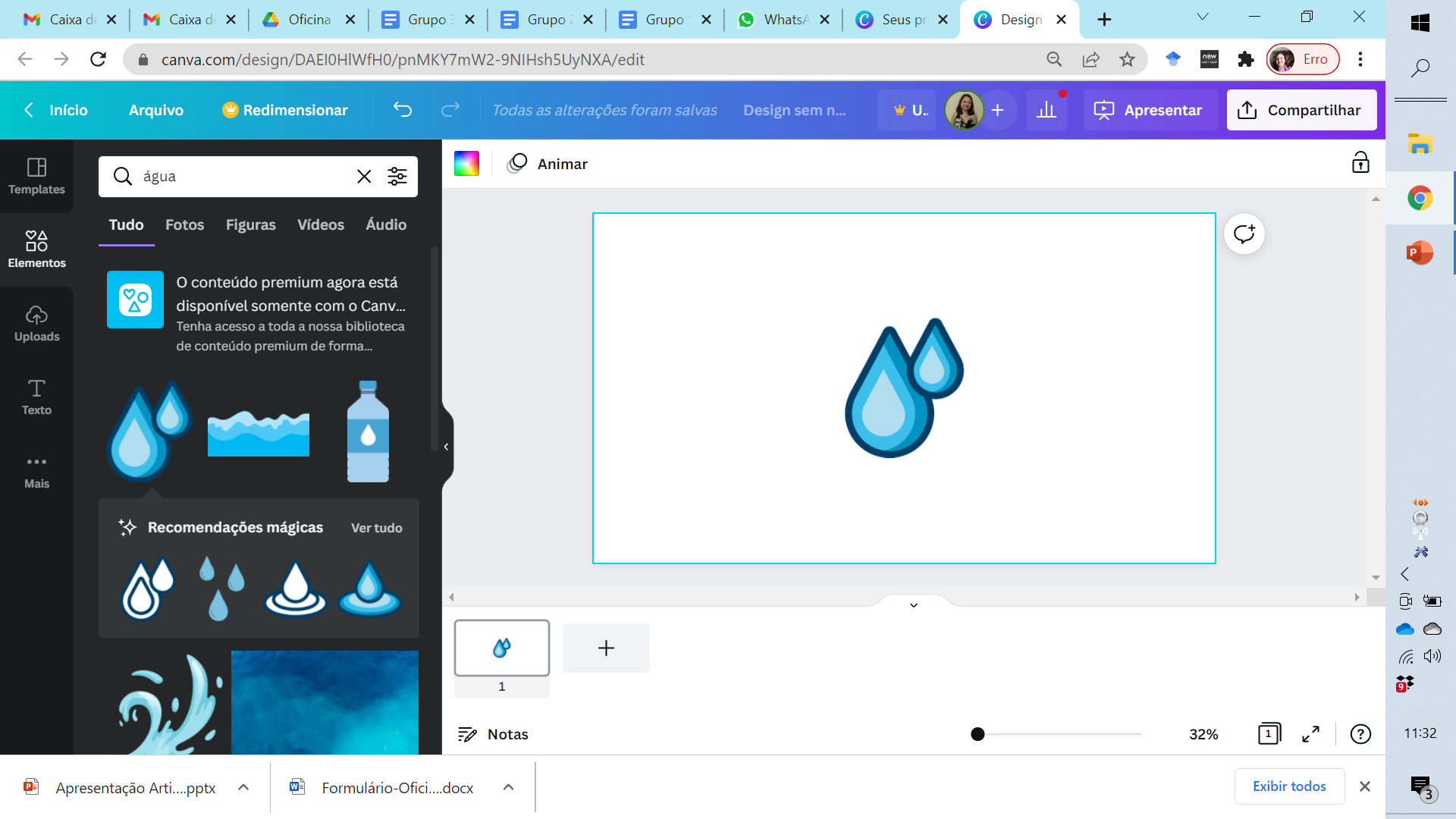 A quantidade e a qualidade da água são fundamentais para o meio ambiente e a vida humana e o Brasil é conhecido por sua disponibilidade e grande potencial hídrico;

Lei nº 9.433/1997 (Pol. Nac. de RH): importância de ações preventivas constantes para diminuir os custos do combate à poluição da água; necessidade de prevenção e reversão da degradação ambiental. - Bacia hidrográfica como unidade territorial (BRASIL, 1997);

Educação Ambiental: processos de construção de valores, conhecimentos, competências, habilidades e atitudes relacionadas à conservação ambiental (BRASIL, 1999);

Elemento fundamental da educação nacional formal e não formal, em todos os níveis e modalidades educacionais de forma articulada - direito de todos os cidadãos e de responsabilidade de todos os entes federados e da sociedade (BRASIL, 1999).
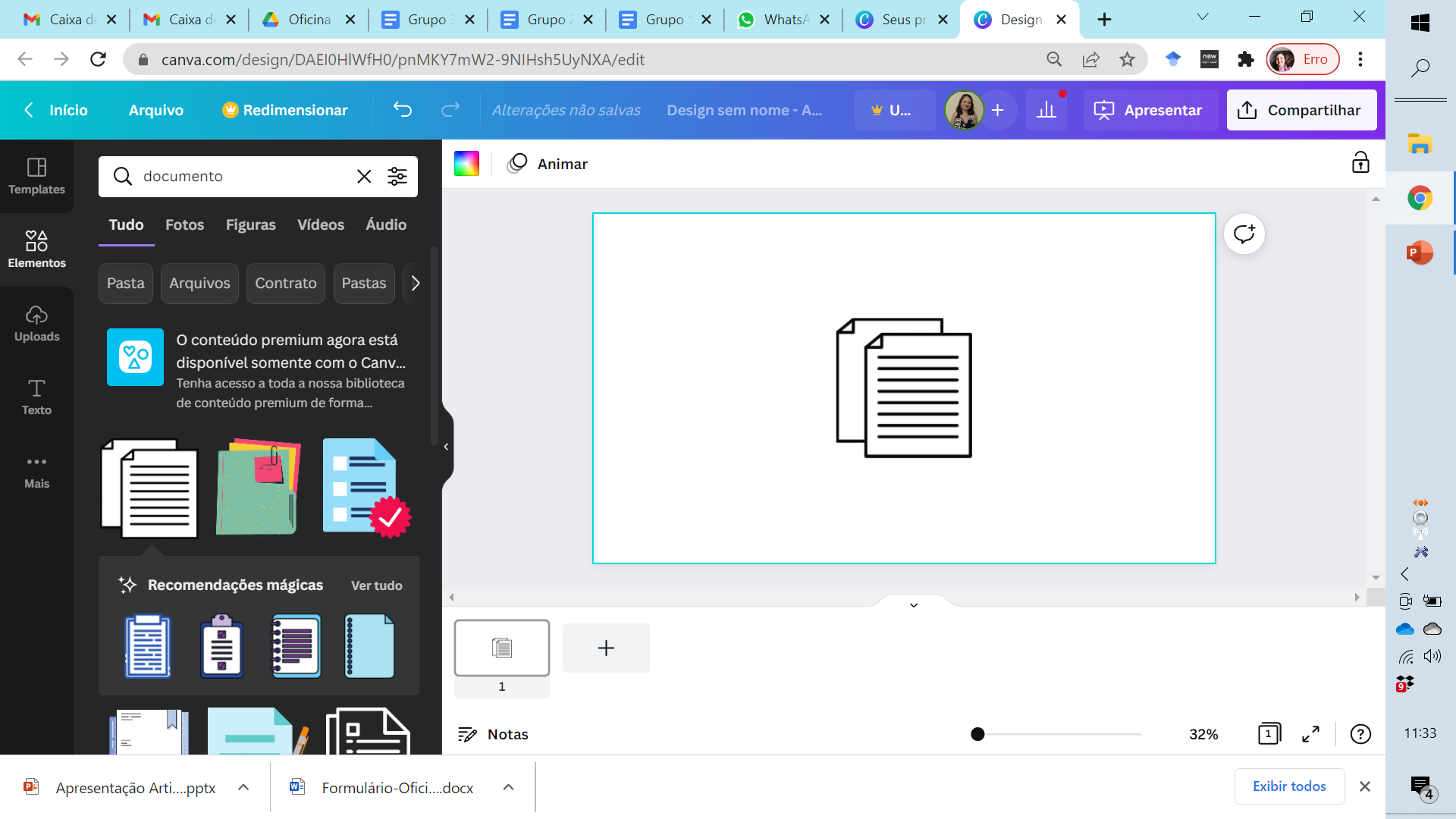 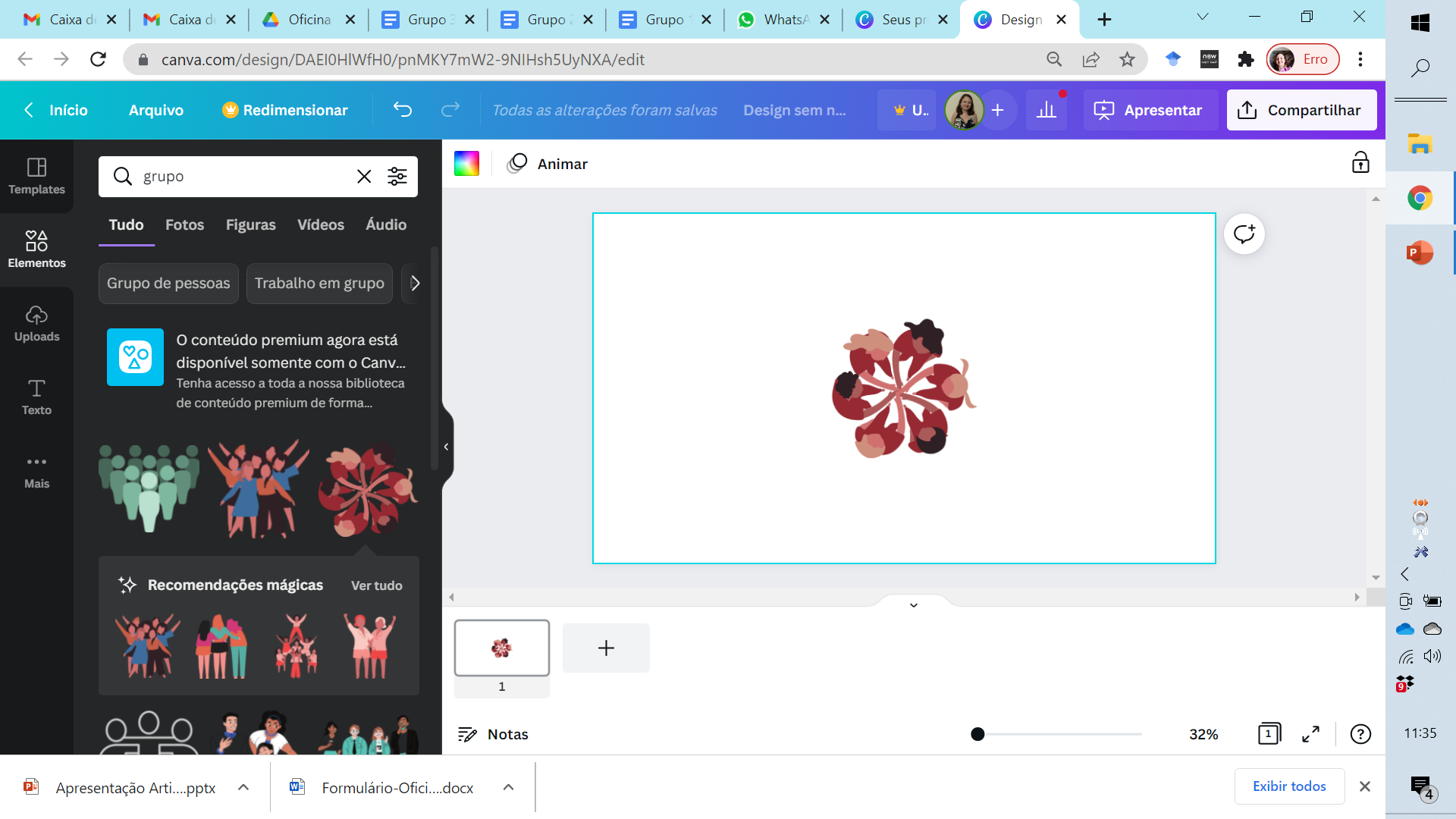 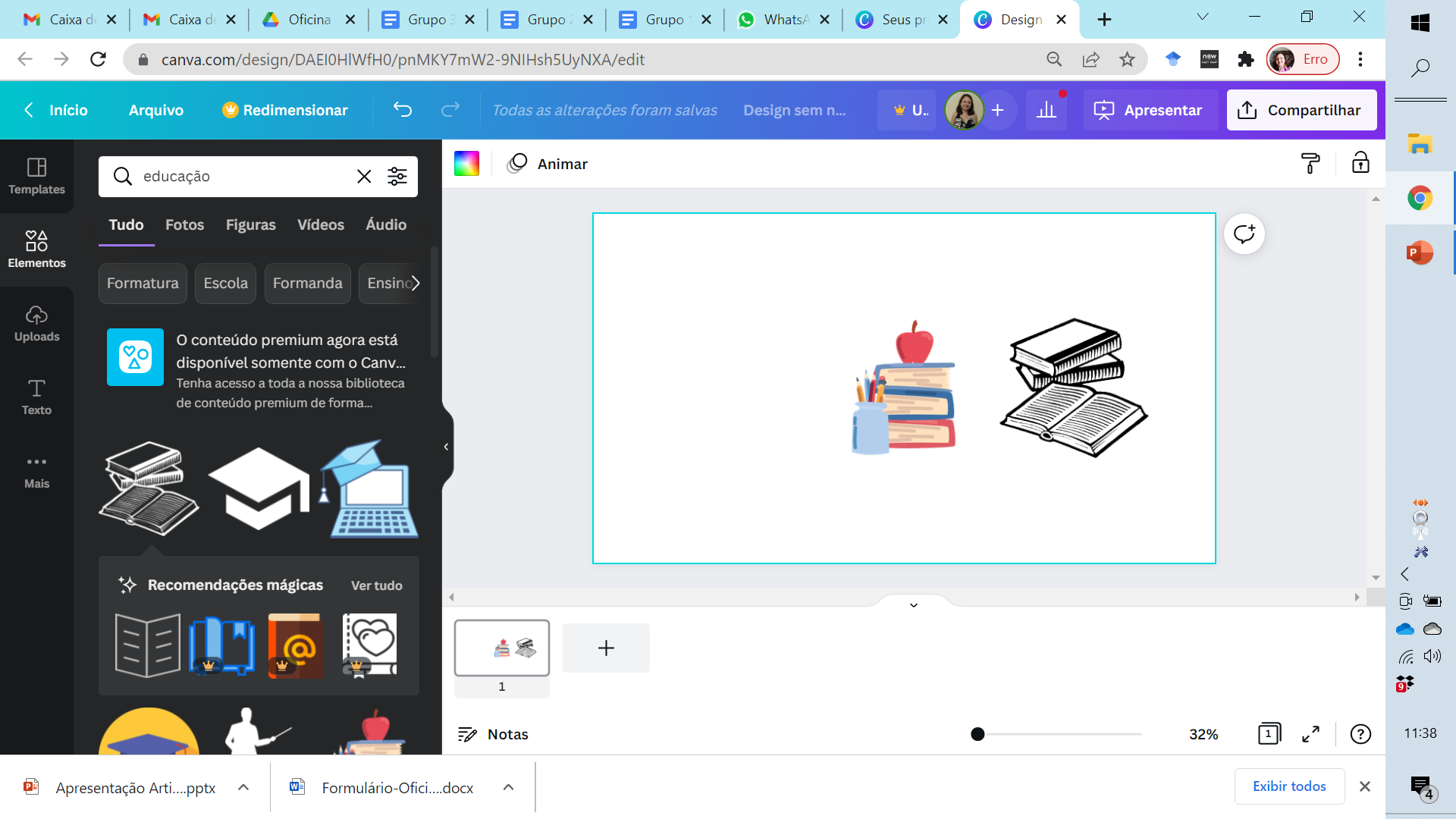 MACROTENDÊNCIAS DA EA
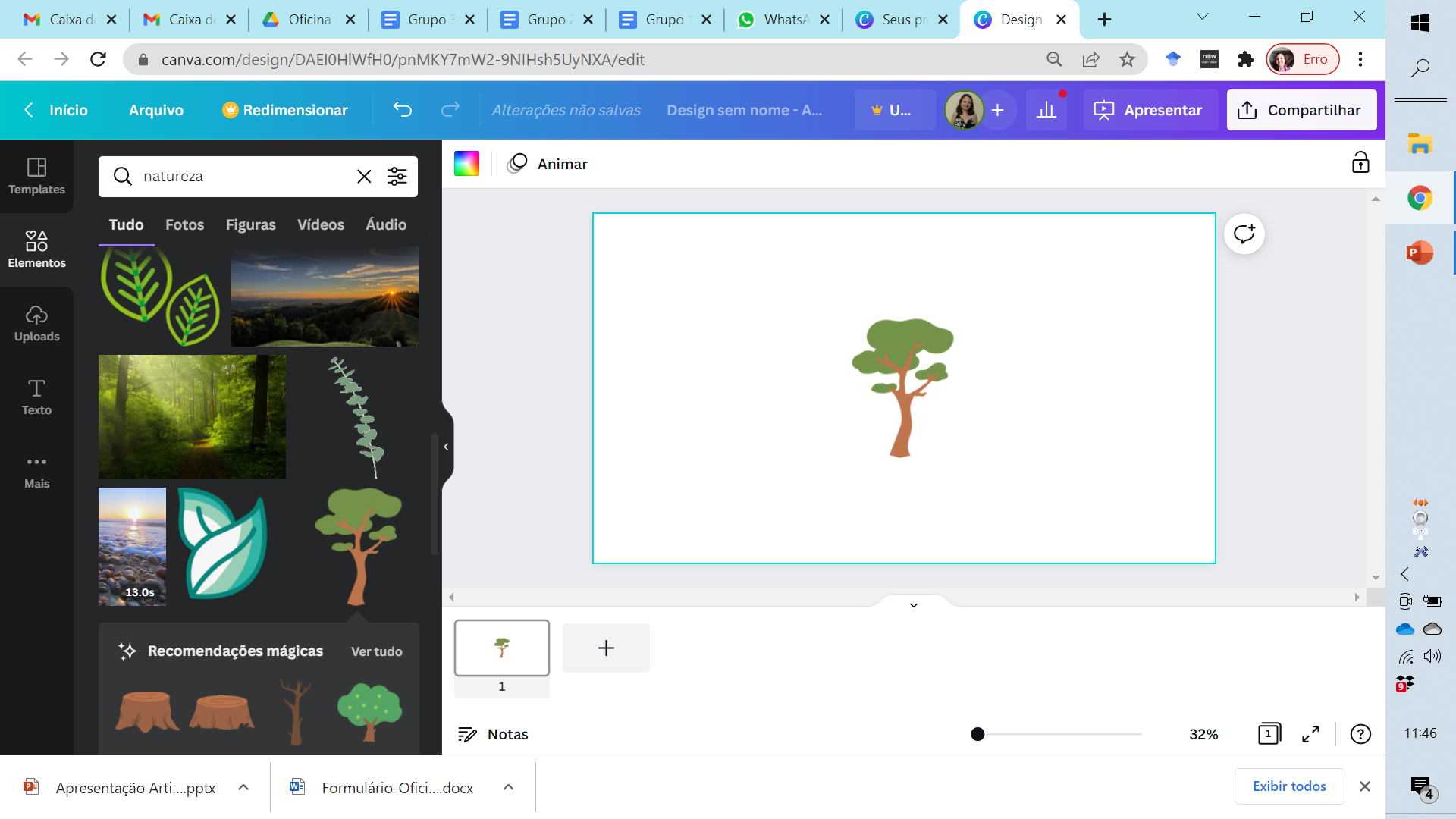 Conservacionista: base na ecologia e compreende a sensibilização no tocante à natureza, uma relação de afeto e preservação;

Pragmática: adaptação da conservacionista ao novo contexto social, econômico e tecnológico, voltada às ações para o desenvolvimento e consumo sustentável, não considerando as desigualdades e injustiças sociais; 

Crítica: perspectiva emancipatória, buscando que o indivíduo questione o meio e o sistema em que está inserido, compreenda a complexidade das questões socioambientais e atue em ações coletivas e de participação social.
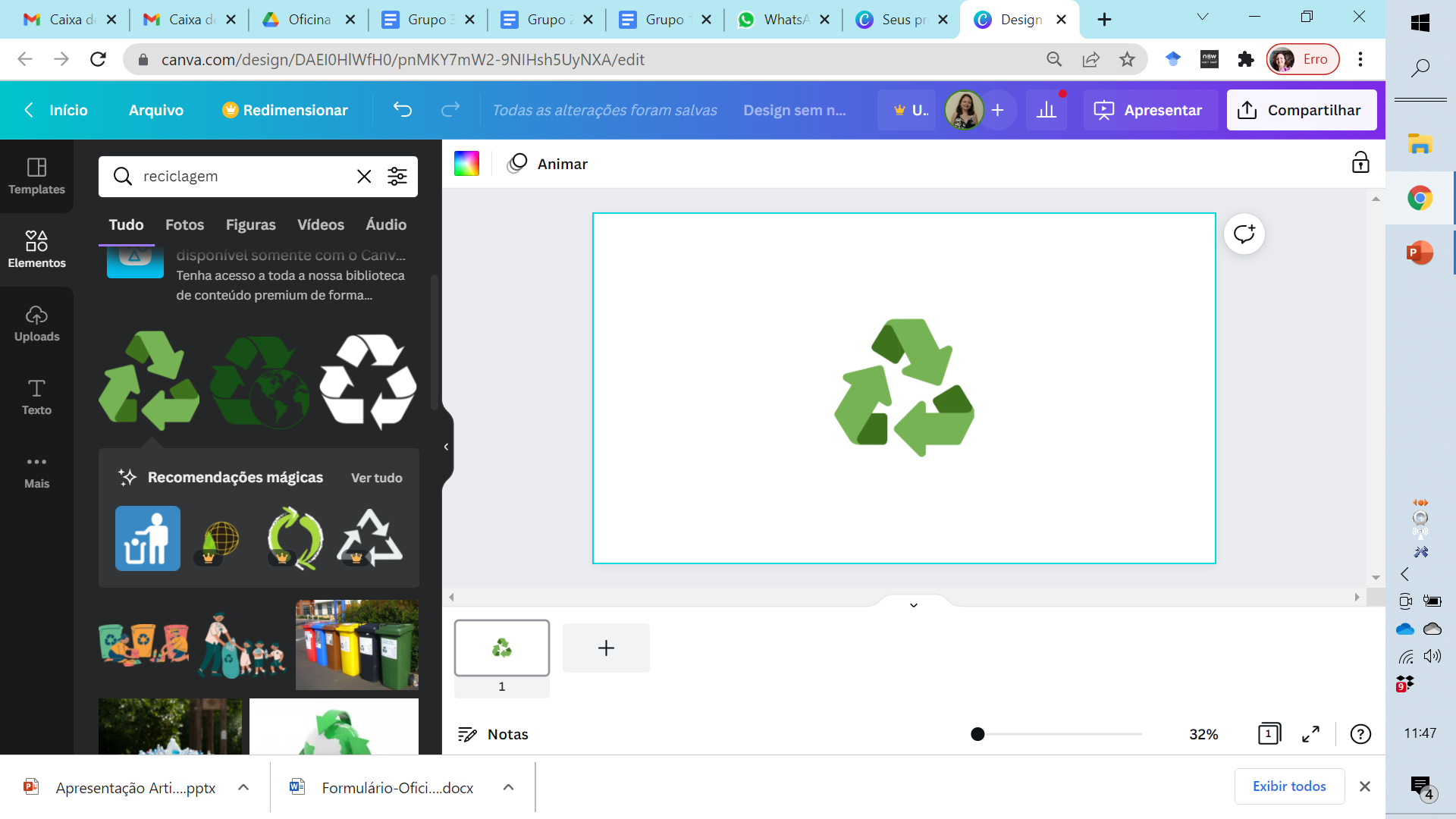 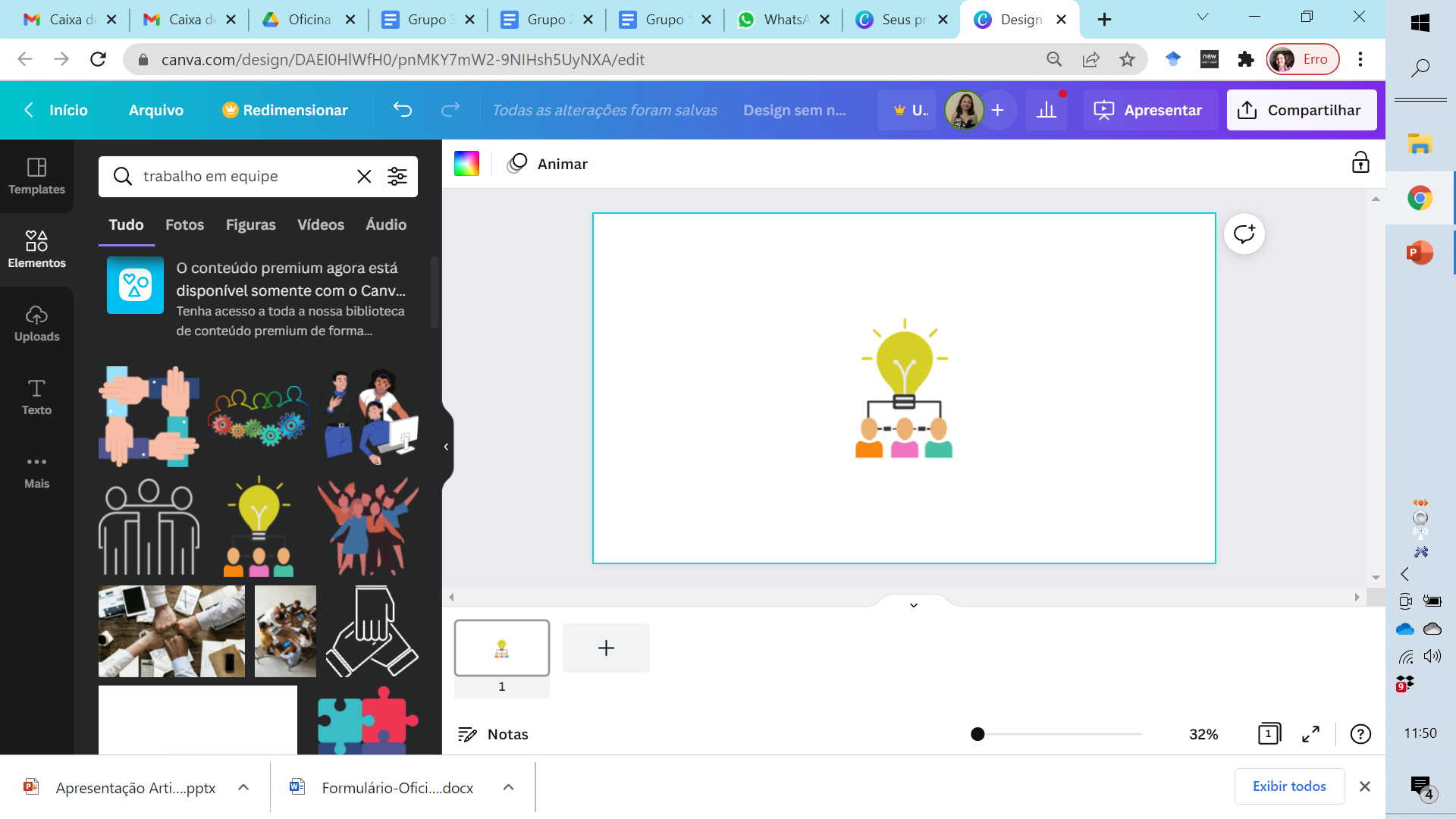 (LAYRARGUES; LIMA, 2014)
Educação ambiental e Recursos Hídricos
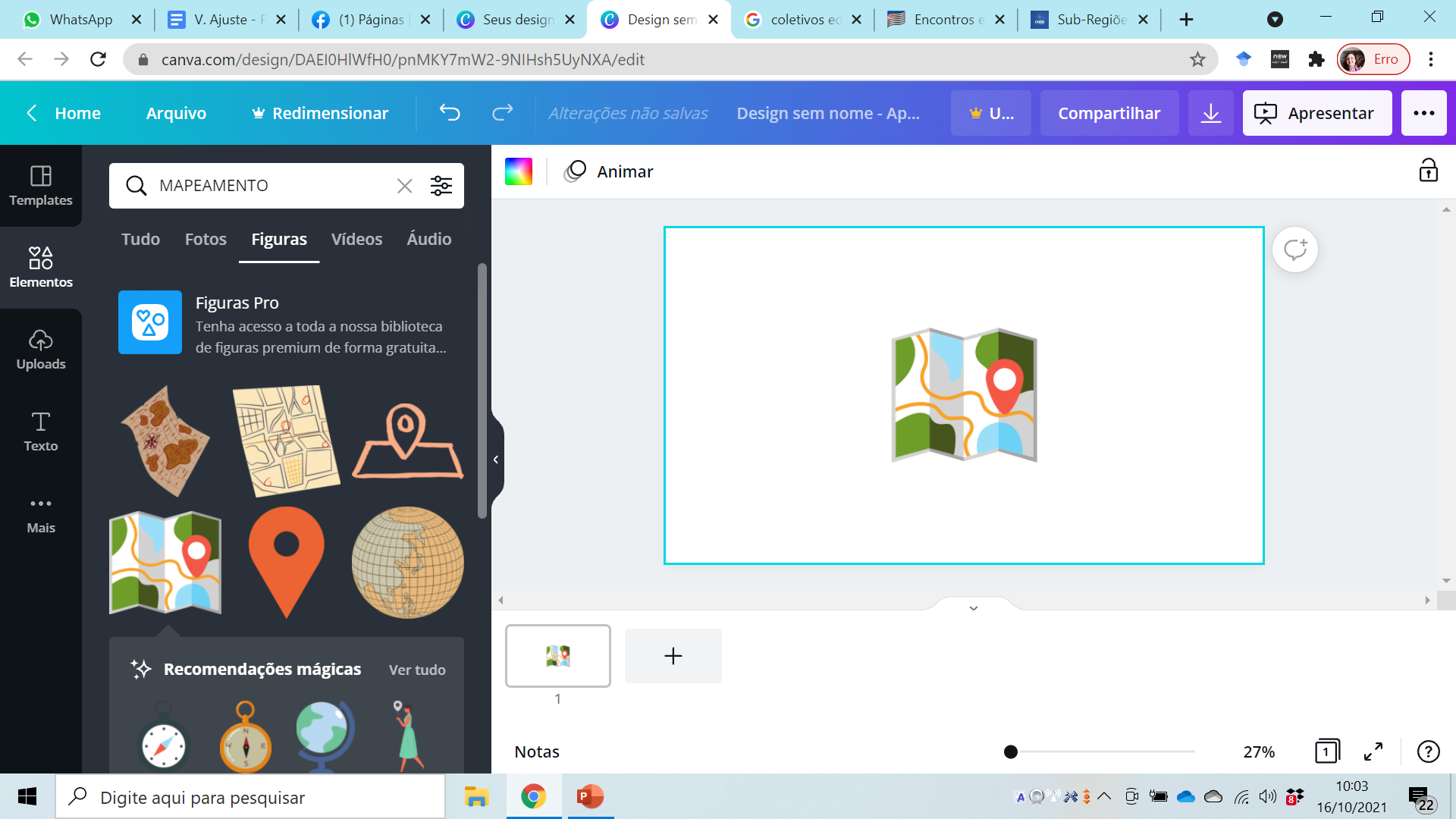 Projetos de EA crítica pautados na realidade socioambiental local, nos usos múltiplos da água, nos impactos socioambientais e na busca de soluções integradas que articulem os anseios e demandas de usuários, sociedade civil organizada e poder público (Chacon-Pereira et al., 2018); 

Resolução CNRH nº 98/2009: respeitar as especificidades de cada bacia hidrográfica, as diferentes visões de mundo, culturas, etnias e saberes, bem como valorizar a participação de representantes de toda essa diversidade (CNRH, 2009).
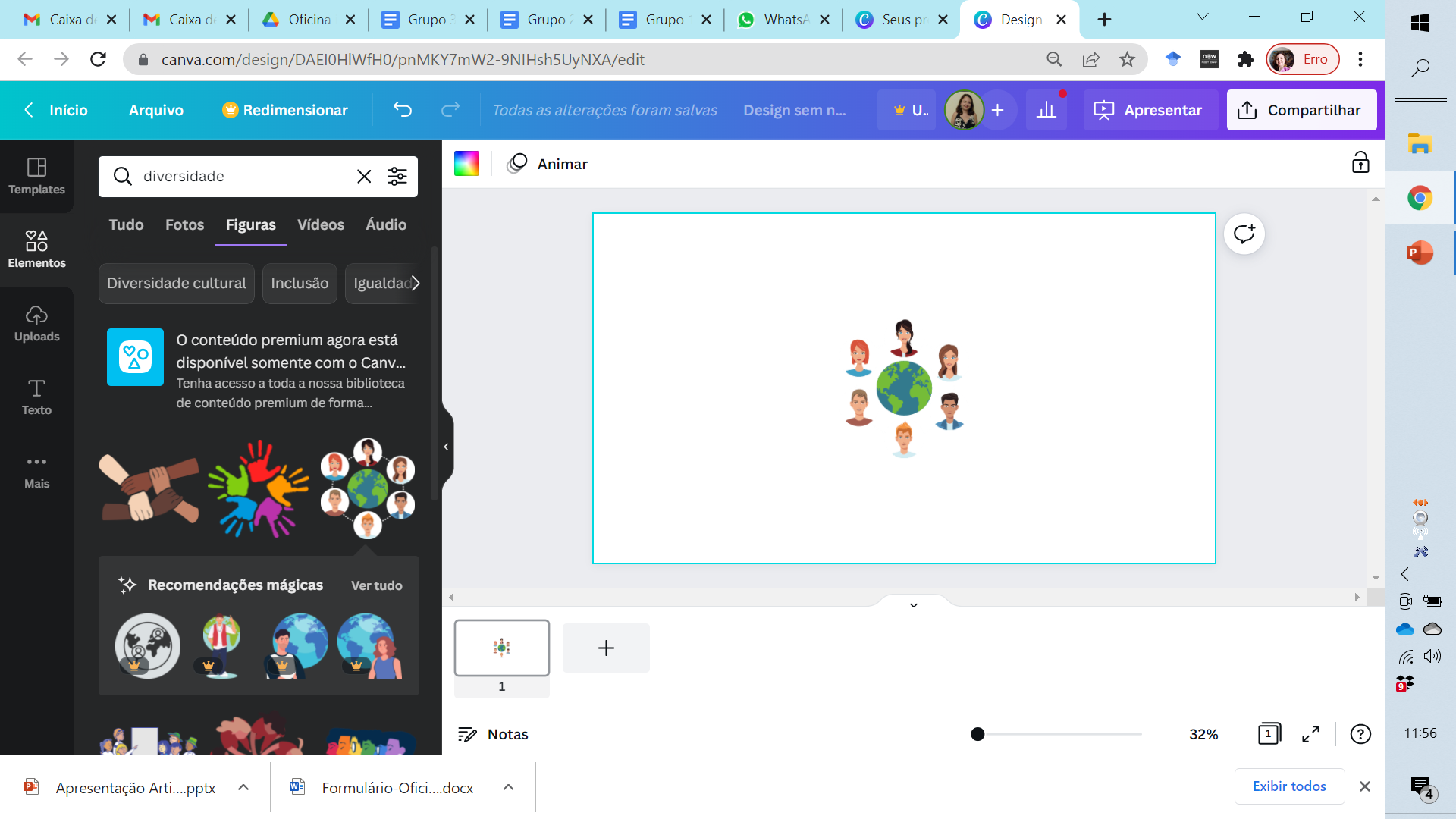 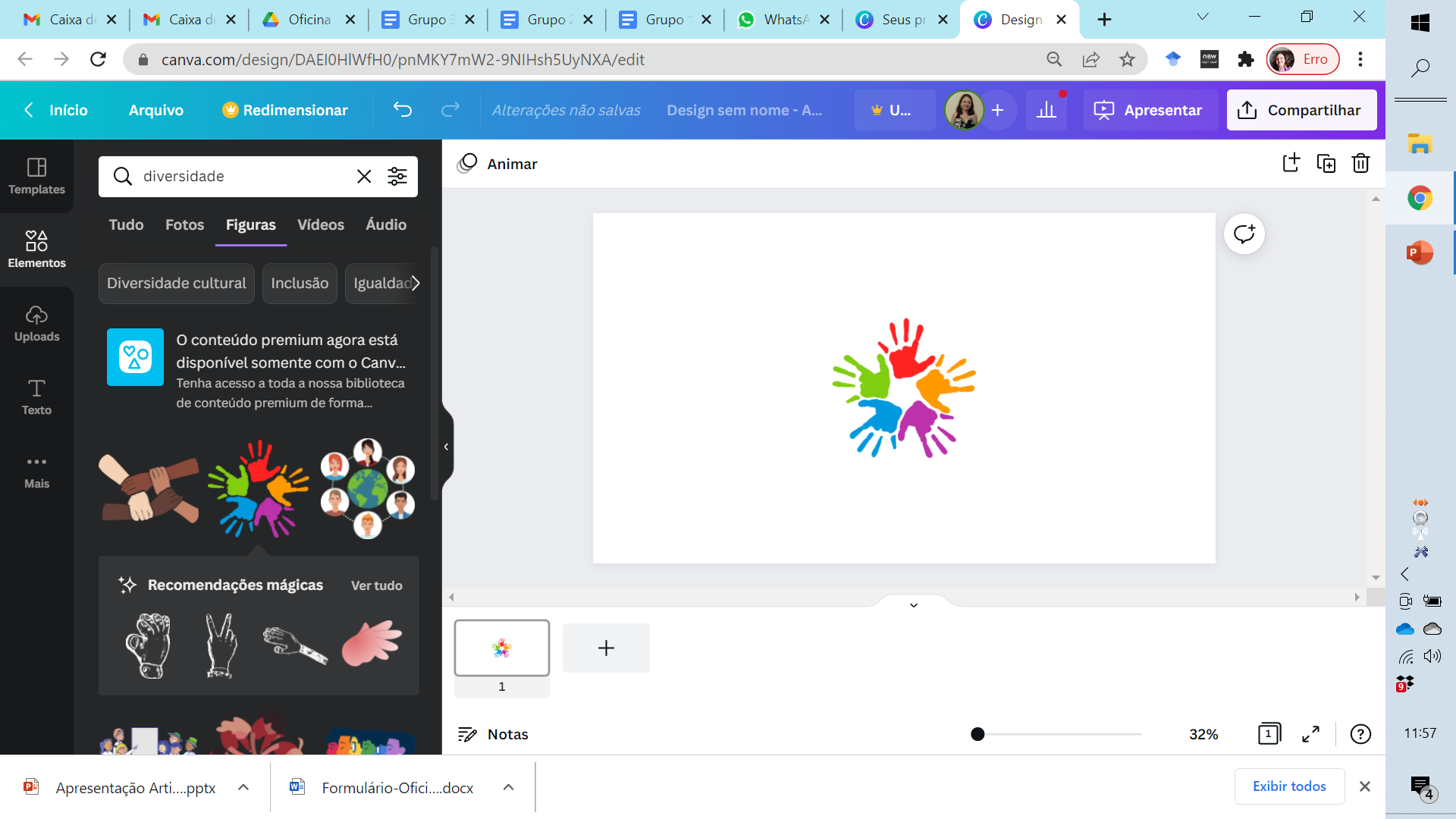 QUESTÕES DE PESQUISA
Quais são as características das ações de EA em RH descritas  e  discutidas  em  artigos  científicos?  
Quais são os limites e as possibilidades para o  desenvolvimento dessas  ações, a partir da análise desses  trabalhos?
OBJETIVO
Caracterizar  e analisar os  artigos  científicos  publicados  de  2015  a  2019  sobre  ações  de EA voltadas aos recursos hídricos e discutir possíveis caminhos para o aprimoramento dessas ações.
PROCEDIMENTOS DE PESQUISA
Abordagem qualitativa, pesquisa documental do tipo “estado da arte” - conhecer e analisar as principais contribuições teóricas existentes sobre um determinado tema ou problema;

Portal de Periódicos da Coordenação de Aperfeiçoamento de Pessoal de Nível Superior (CAPES); 

Descritores: “educação ambiental” e “recursos hídricos”, publicações de 2015 a 2019.
Quadro resumo do foco de análise de cada trabalho  
e justificativa para ser selecionado ou não
123 artigos lidos
6 artigos analisados
 na íntegra
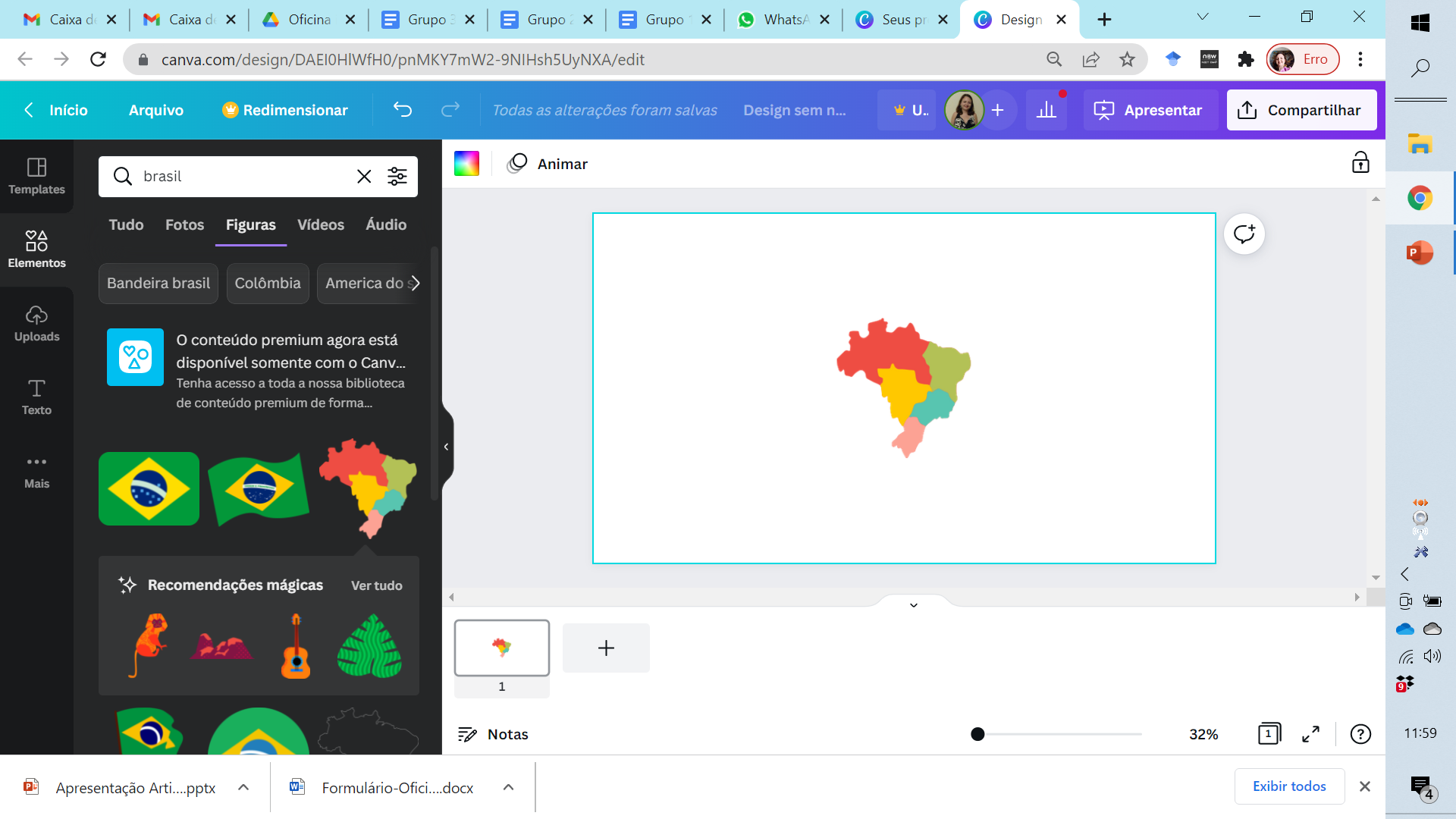 RESULTADOS E DISCUSSÃO
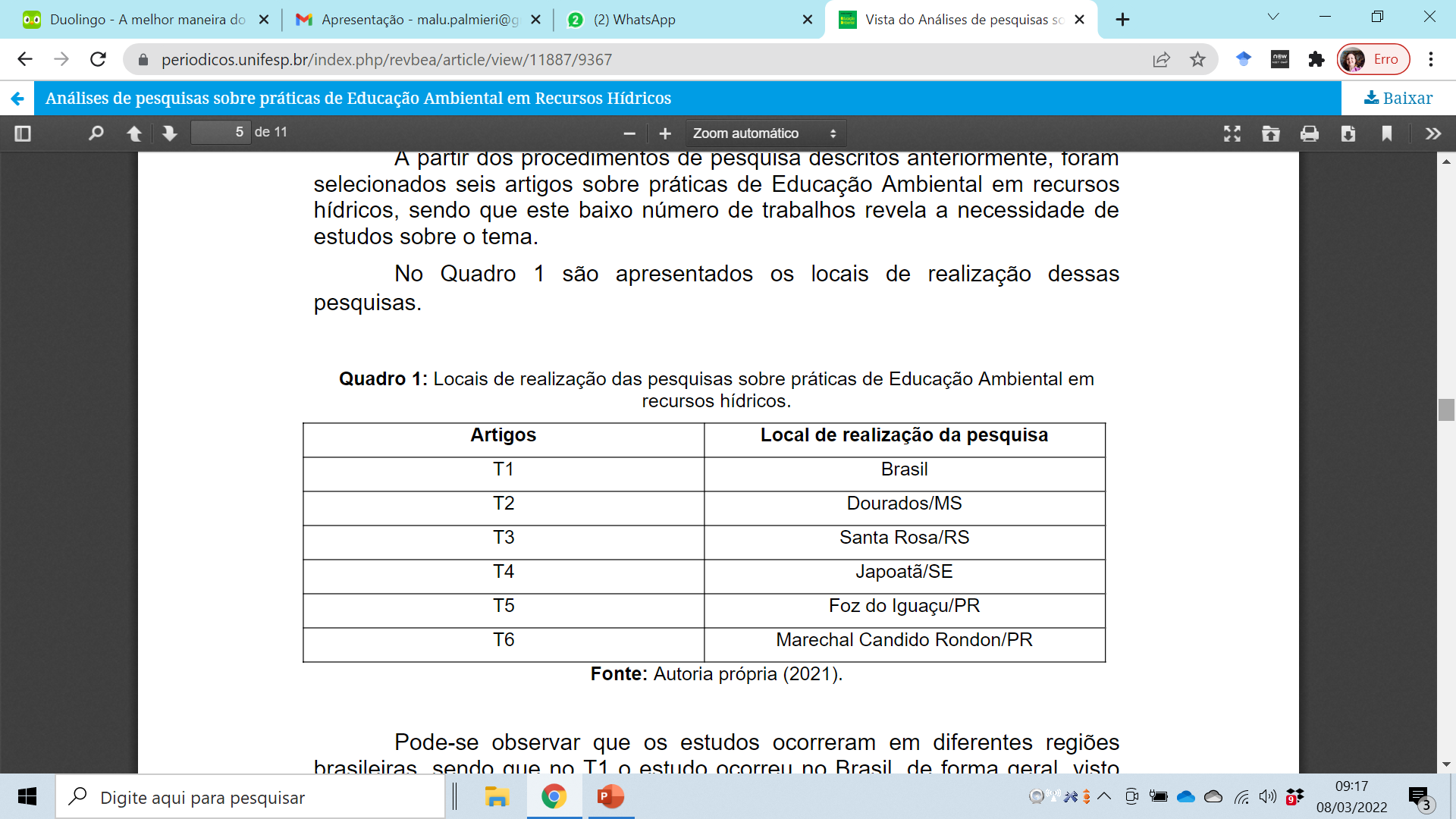 Não foram encontrados artigos publicados na região Norte nem Sudeste - dado inesperado - predominância de pesquisas de EA nessa região (PALMIERI, 2011; KAWASAKI; CARVALHO, 2009).
RESULTADOS E DISCUSSÃO
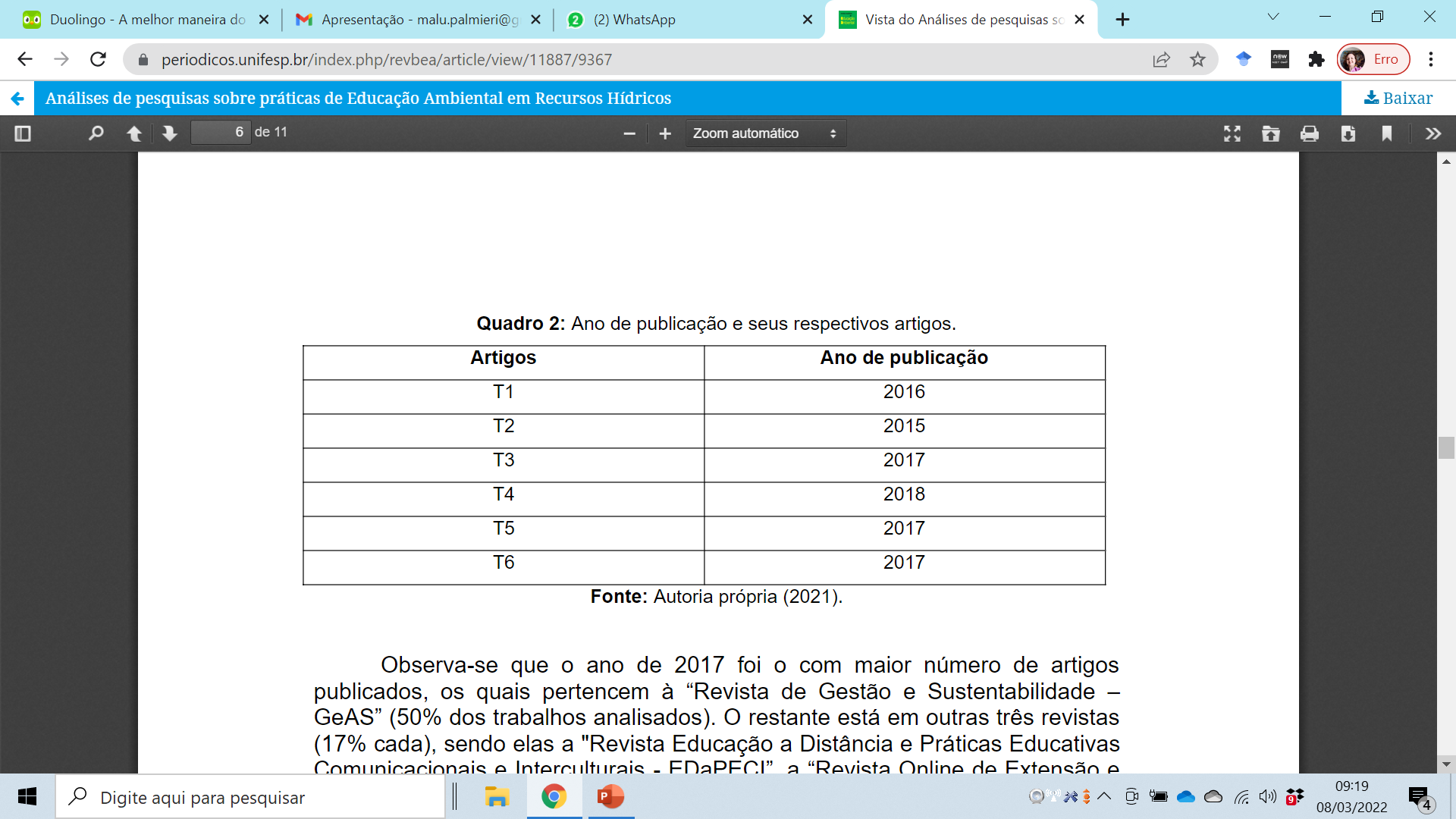 “Revista de Gestão e Sustentabilidade (50% dos trabalhos analisados). Outras três revistas (17% cada): "Revista Educação a Distância e Práticas Educativas Comunicacionais e Interculturais”, “Revista Online de Extensão e Cultura” e “Revista Ciência & Saúde Coletiva”. 
Ausência de artigos em periódicos da área de Educação Ambiental e pequena participação daqueles da área de Educação – outros estudos com diferentes recortes temporais e palavras-chaves podem verificar se essa tendência se mantém.
RESULTADOS E DISCUSSÃO
EA em espaços formais (83%)
- duas envolvem estudantes de cursos técnicos integrados ao ensino médio (33%);
- uma é com discentes, professores e funcionários de uma universidade (17%);
- duas com alunos de escolas de ensino fundamental (33%). 

EA em espaços não formais (17%)
- um artigo voltado para práticas educativas em comunidades através de rodas de conversas com pessoas de diferentes idades (17%).
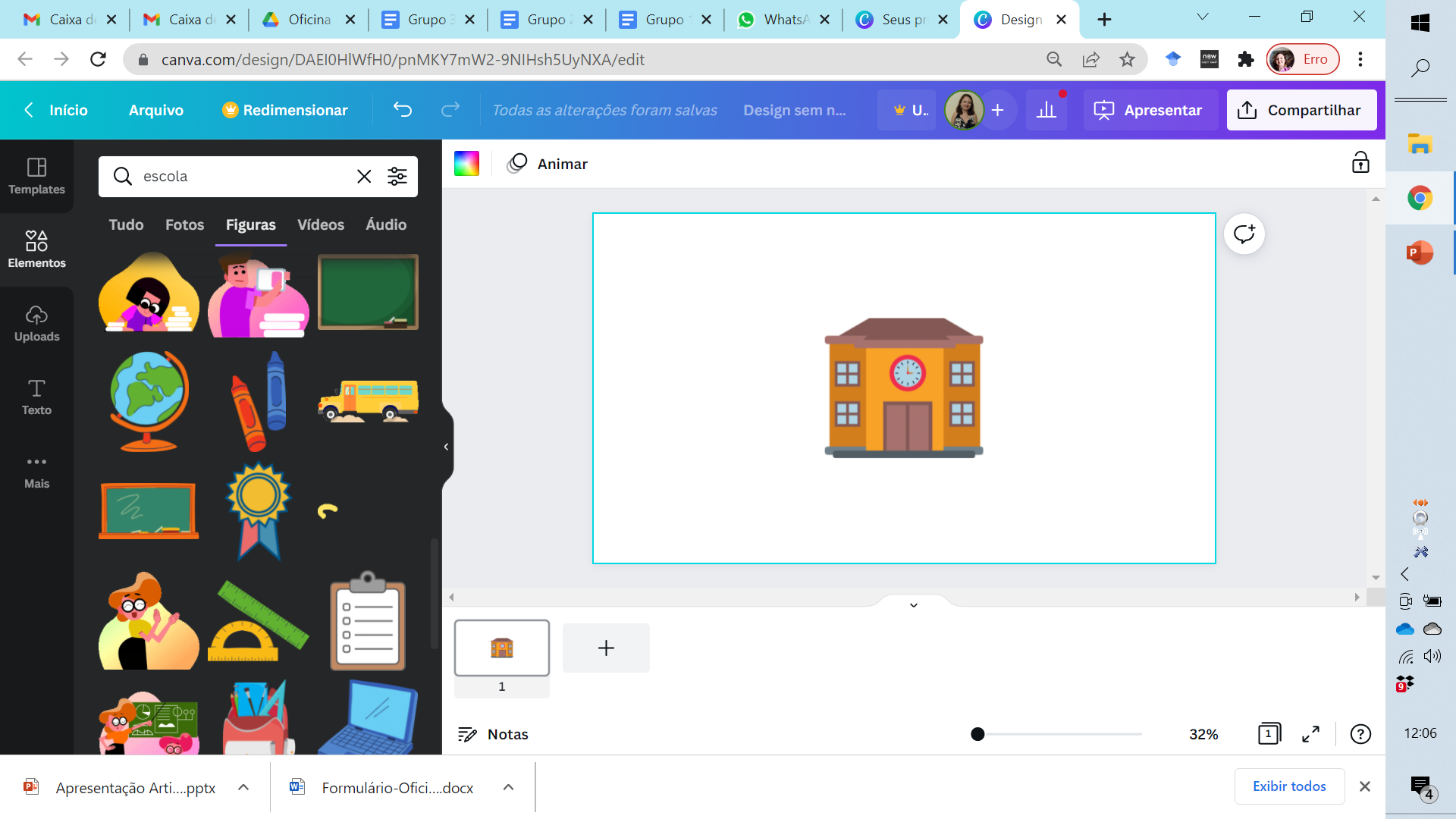 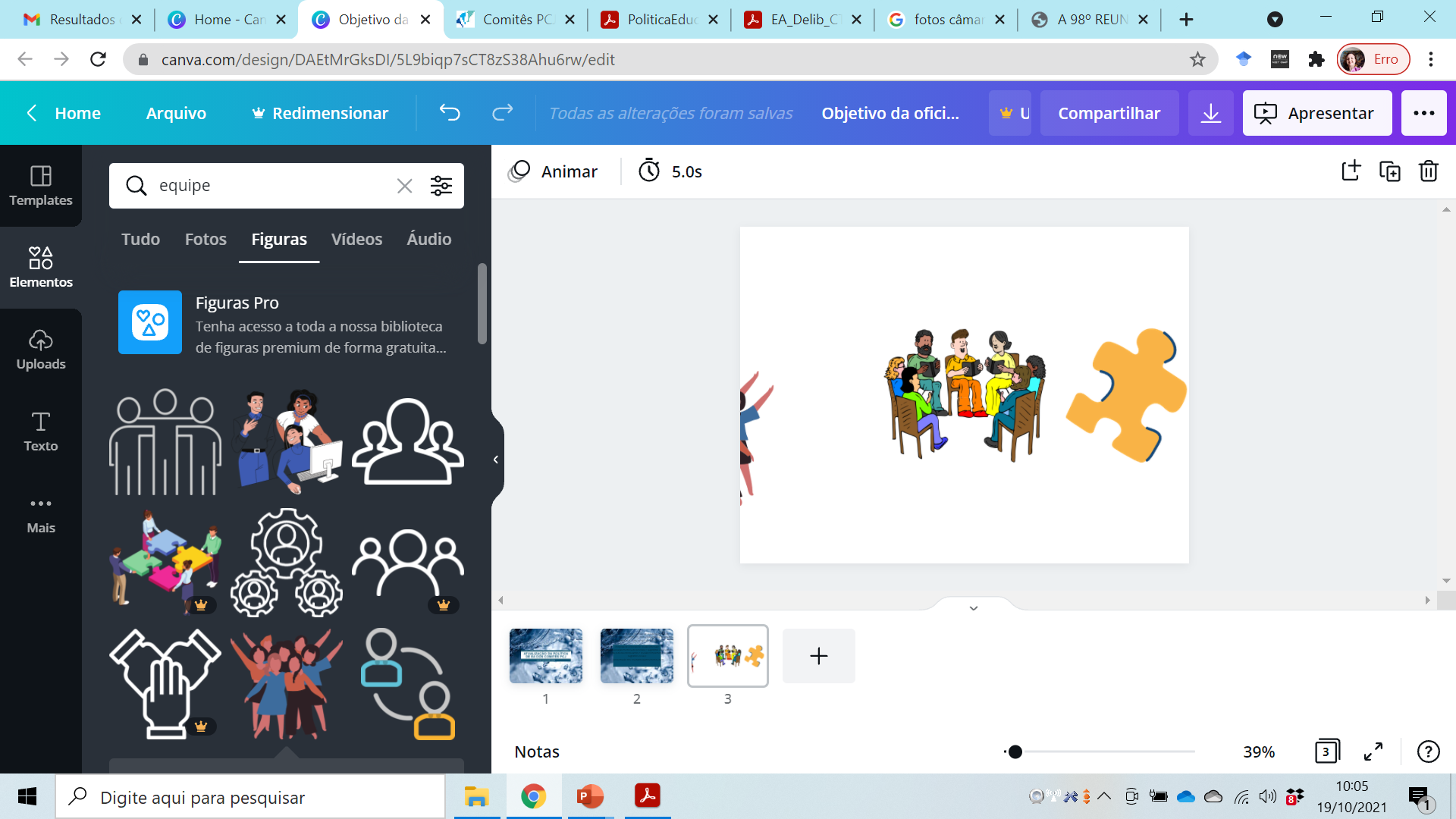 Práticas educativas abordadas nos artigos analisados:

T1: Caderno Metodológico do Programa Nacional de Educação Ambiental e Mobilização Social em Saneamento (PEAMSS) - Ações mobilizadoras para elaboração de plano estratégico;

T2: Palestras, Vídeos, Dinâmicas, Oficinas, Plantio de Mudas – Córrego próximo à escola;

T3: Sistema de captação e canalização da água dos climatizadores de ar para a cisterna da instituição, palestras;

T4: “Passeio interacional” na escola e entorno, mapa mental, dinâmicas, maquetes e mural sobre os recursos hídricos; 

T5: Análise dos sistemas de abastecimento do campus, cartazes de boas práticas de preservação e reuso dos recursos hídricos;

T6: Instalação de cisterna, caminhada dos alunos pela escola para conhecer a cisterna e seus benefícios (aulas de Ciências).
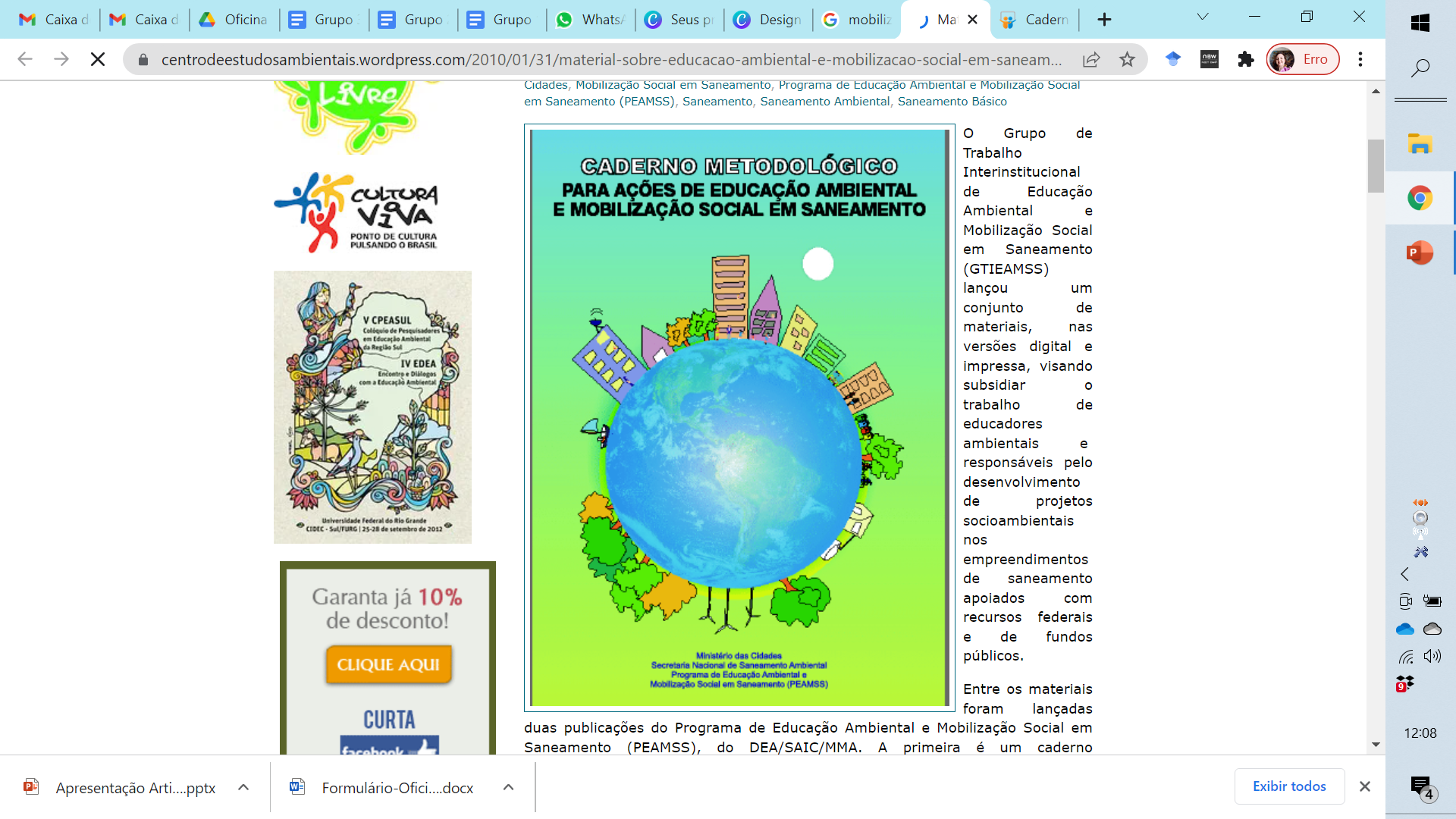 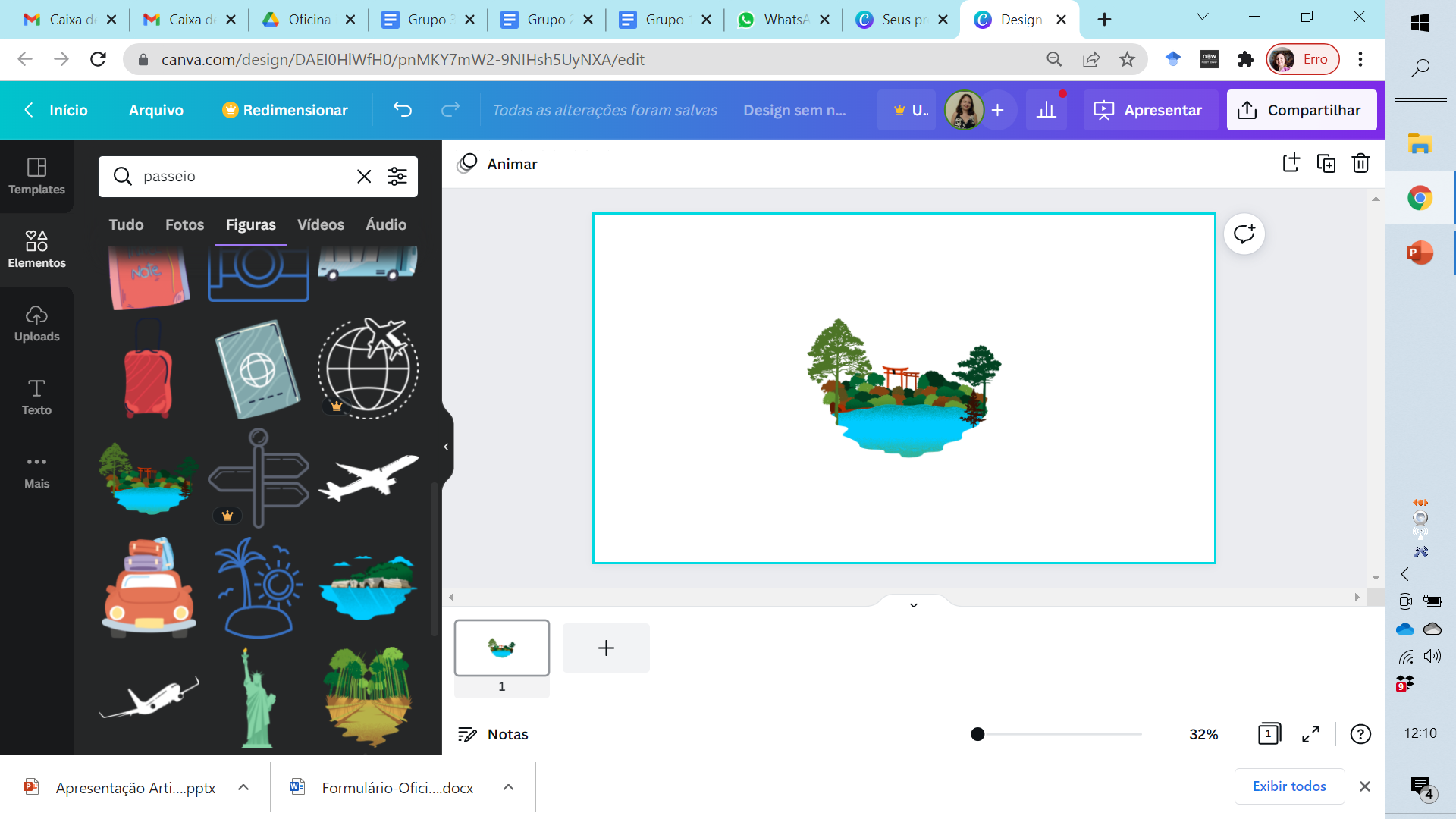 Macrotendência da EA presente nas práticas analisadas:

O T2: aproximação da conservacionista - foco na importância da conservação do córrego próximo à escola; 

T3, T5 e T6: aproximação da pragmática - abordagem do tema superficial e focada na construção de soluções tecnológicas, sem um aprofundamento pedagógico sobre as questões socioambientais relativas ao tema, como a desigualdade no acesso à água, as causas da escassez, os interesses socioeconômicos envolvidos e outros aspectos; 

T1 e T4: aproximação da crítica; 
T1: participantes como protagonistas, refletindo criticamente sobre a situação do saneamento na sua comunidade, identificando os problemas existentes e se mobilizando em busca de soluções e alternativas;
T4: reflexão sobre a situação dos recursos hídricos no território e protagonismo dos participantes no sentido de levantar os problemas da qualidade de água, desperdício, uso racional e possíveis soluções.
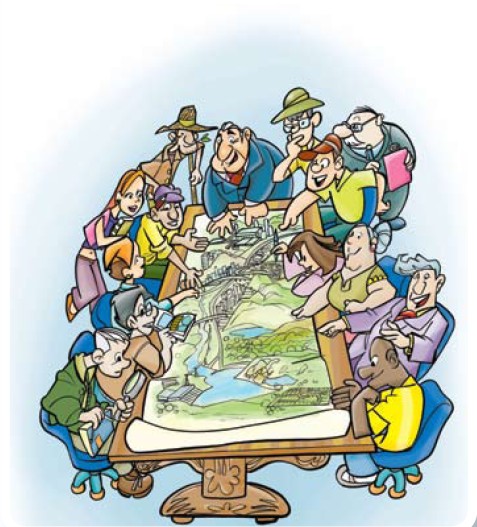 Estudo da realidade local - sentimento de pertencimento e envolvimento dos participantes na melhoria da realidade. Segundo PNEA: questões ambientais locais, regionais, nacionais e globais abordadas de forma articulada, o que não foi observado; 

Bacia hidrográfica como unidade de planejamento e gestão (princípio  da Política Nacional de RH): não abordada, com exceção do T1;

Potencialidades da compreensão da bacia hidrográfica em trabalhos de EA: relação entre as consequências das ações de cada ator social em todo um território, entendimento de que as ações individuais são importantes mas insuficientes, enfatizando-se a importância da cooperação e de políticas públicas construídas participativamente -  papel dos comitês de bacia.
Fonte: http://cbhdoriocearamirim.blogspot.com/2011/07/o-que-e-um-comite-de-bacia-hidrografica.html
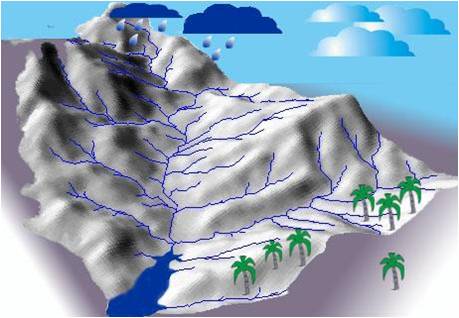 Fonte:Agência das Bacias PCJ
CONCLUSÃO
Faltam pesquisas sobre ações de EA voltadas aos RH e há necessidade de se repensar as práticas existentes a partir de uma visão crítica, visto que é fundamental levar em consideração as causas e consequências dos problemas relacionados aos recursos hídricos, as quais se relacionam com desigualdades sociais, as questões políticas, culturais e econômicas, bem como envolver toda a comunidade na construção de sociedades hidricamente sustentáveis, socialmente justas e ambientalmente responsáveis. 
A abordagem do conceito de bacia hidrográfica possui grande potencial pedagógico, podendo articular a realidade local com contextos mais amplos, valorizar a cooperação e a ação coletiva e cidadã.
OBRIGADA!
Natália Silva Daneluzzi
Escola de Engenharia de Piracicaba (EEP)
na_daneluzzi@hotmail.com 

Maria Luísa Bonazzi Palmieri 
Instituto de Pesquisas Ambientais (IPA)
marialuisa@sp.gov.br